Endocrinology(Introduction)
Dr. Hana Alzamil
King Saud University
Introduction
Endocrine vs exocrine gland
Chemical messengers 
Hormone 
Definition
Chemical structure
Paracrine & autocrine
Transport and clearance 
Mechanism of action
Receptors, down-regulation and up-regulation
Intracellular signaling
Second messenger (cAMP, IP3)
introduction
Exocrine gland
Ducts
Lumen and surfaces

Endocrine gland 
Chemical messengers
Blood stream
Chemical messengers
The activities of cells, tissues and organs are coordinated by chemical messengers
Neurotransmitters
Endocrine hormones 
Neuroendocrine hormones
Paracrines 
Autocrines 
Cytokines
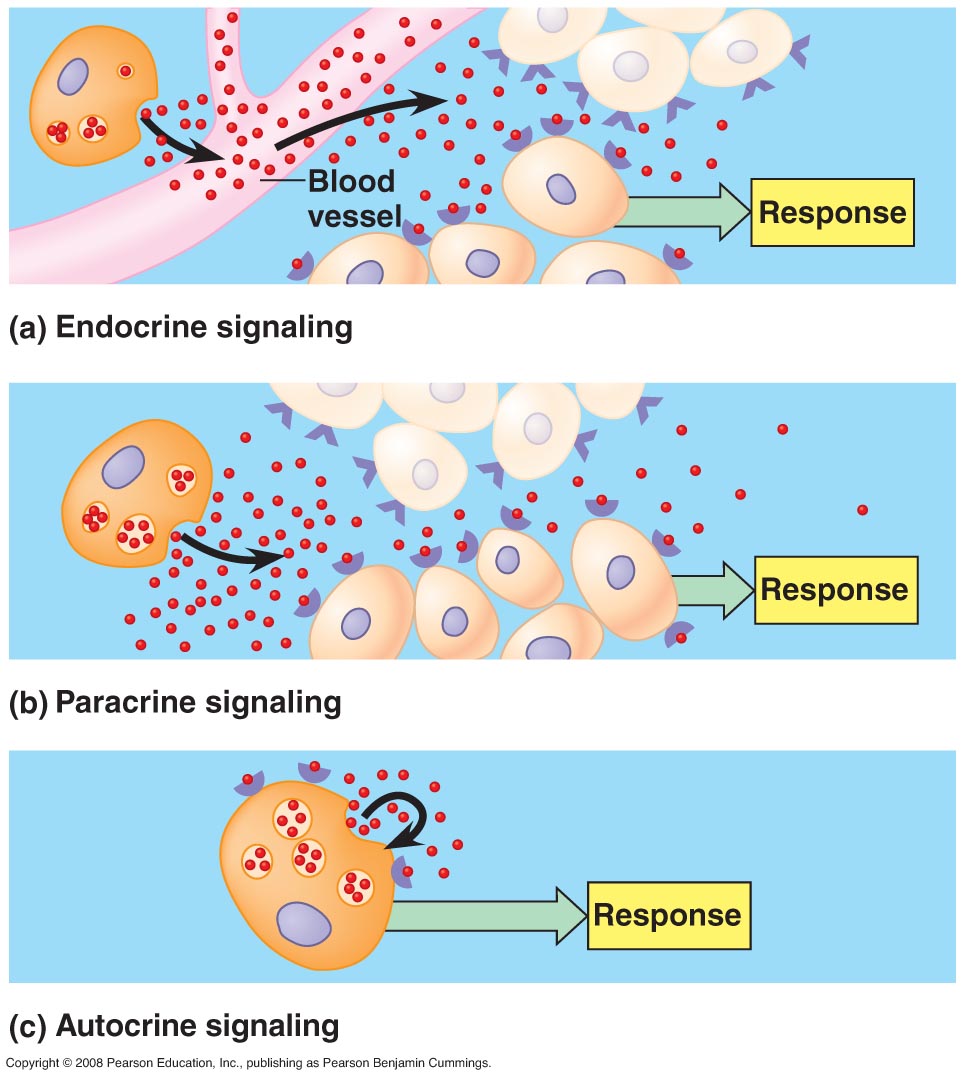 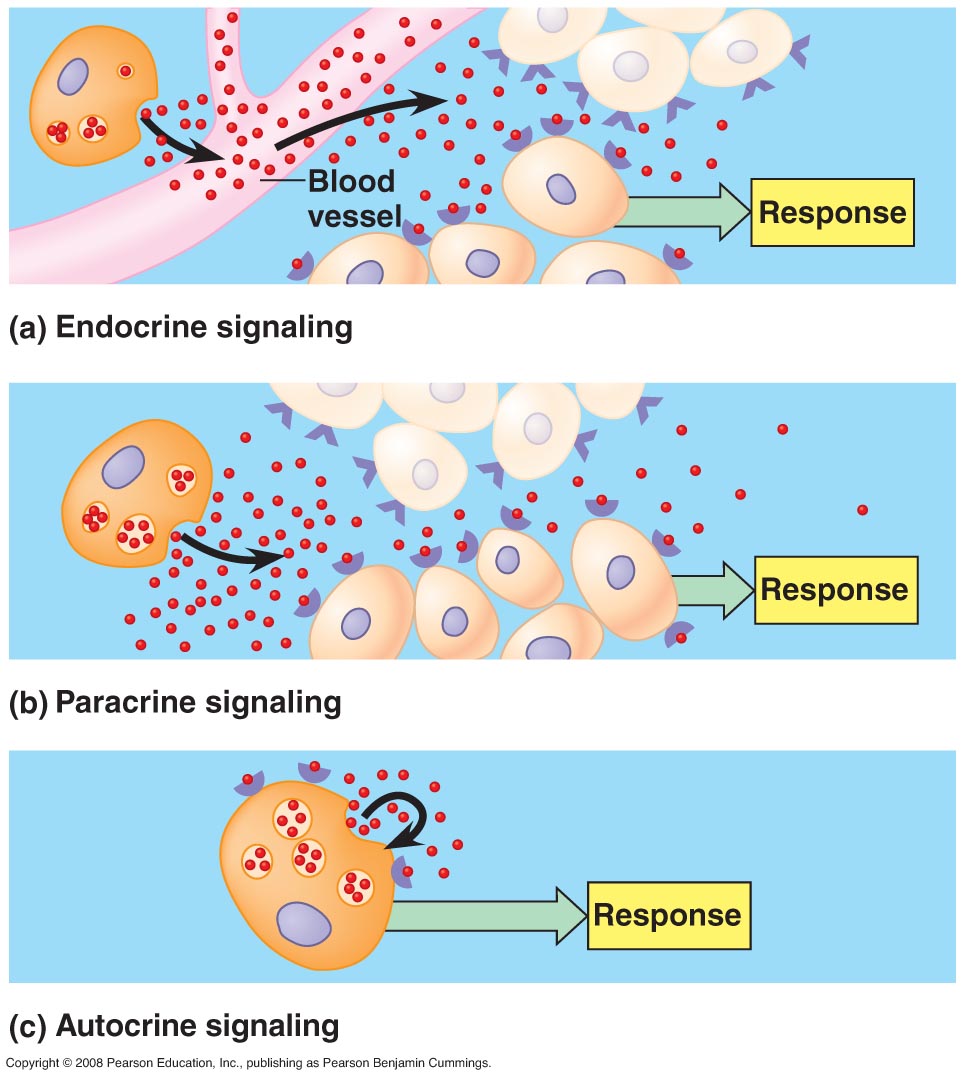 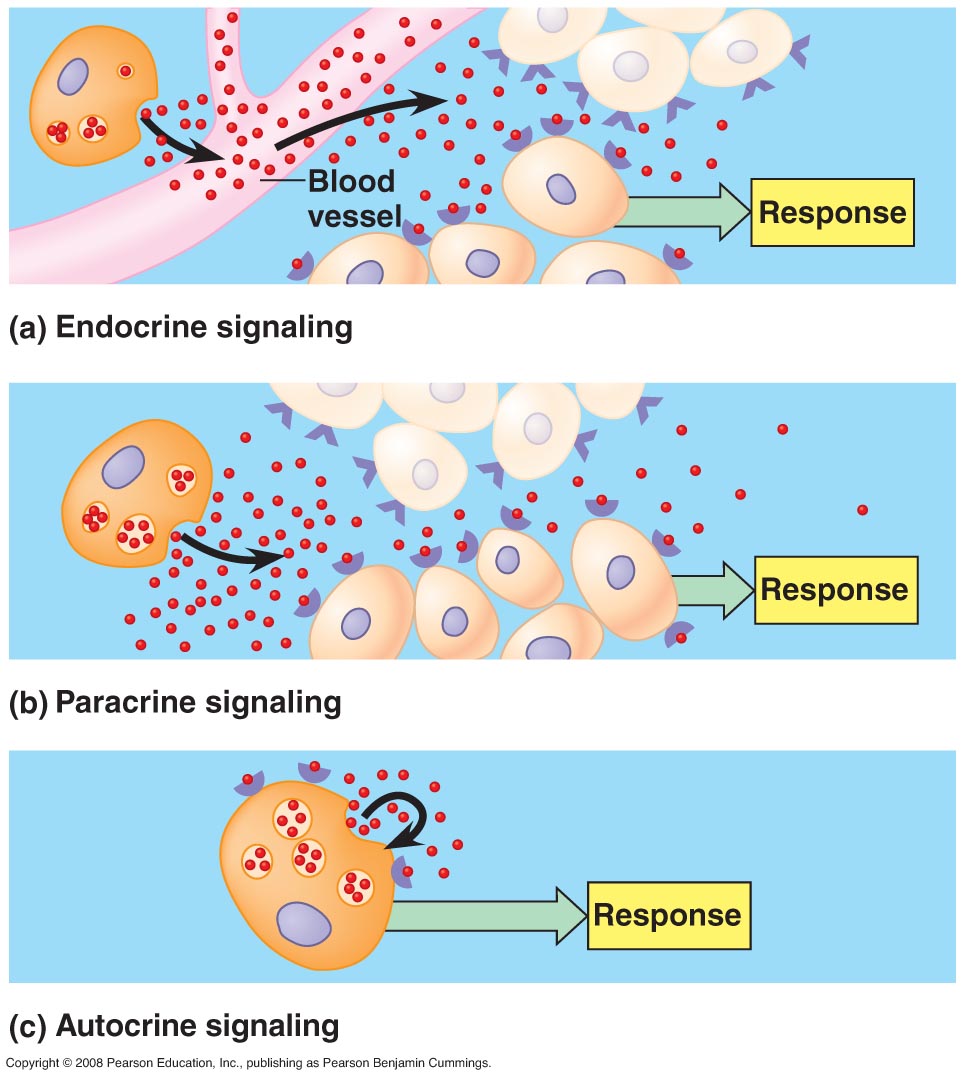 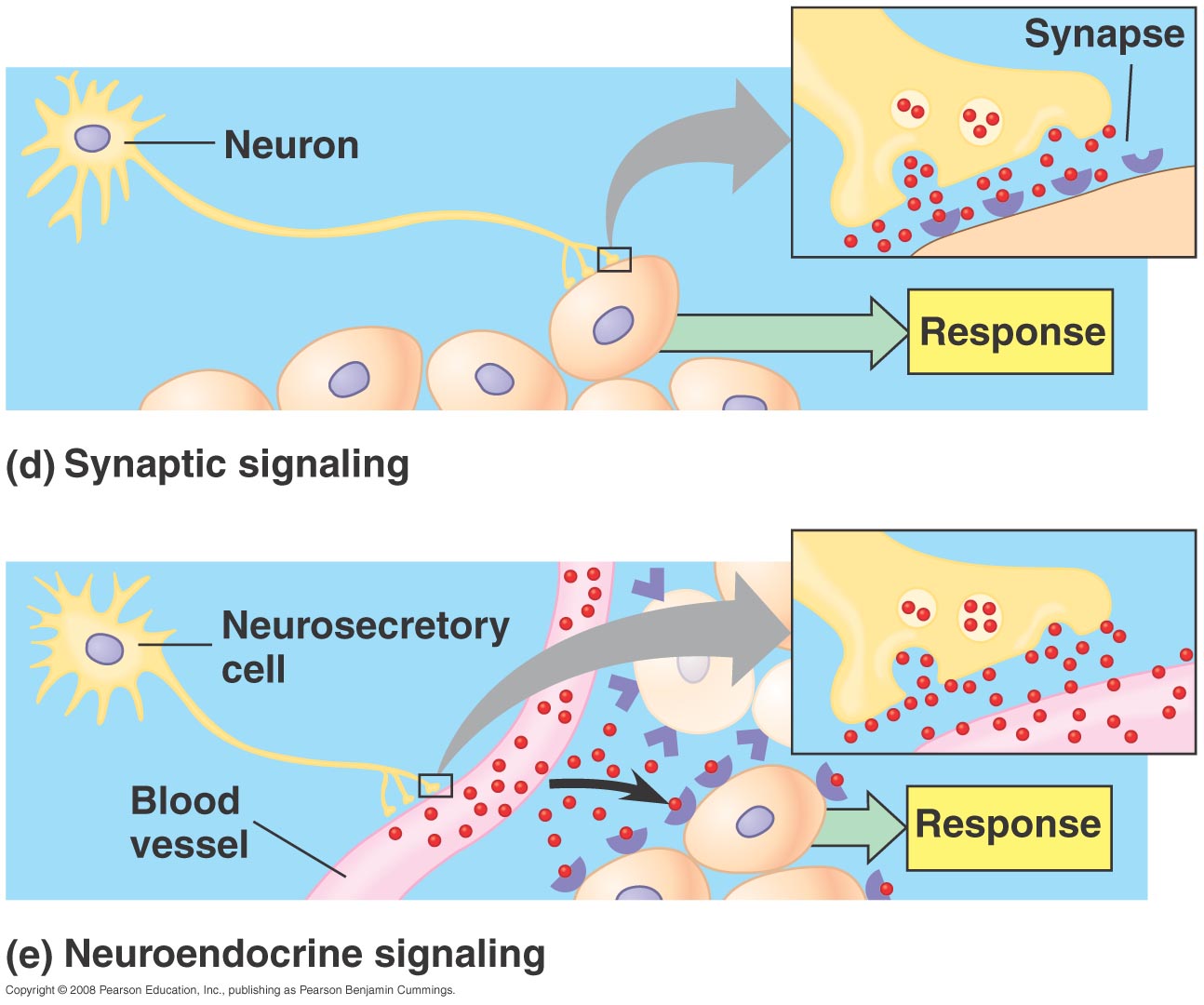 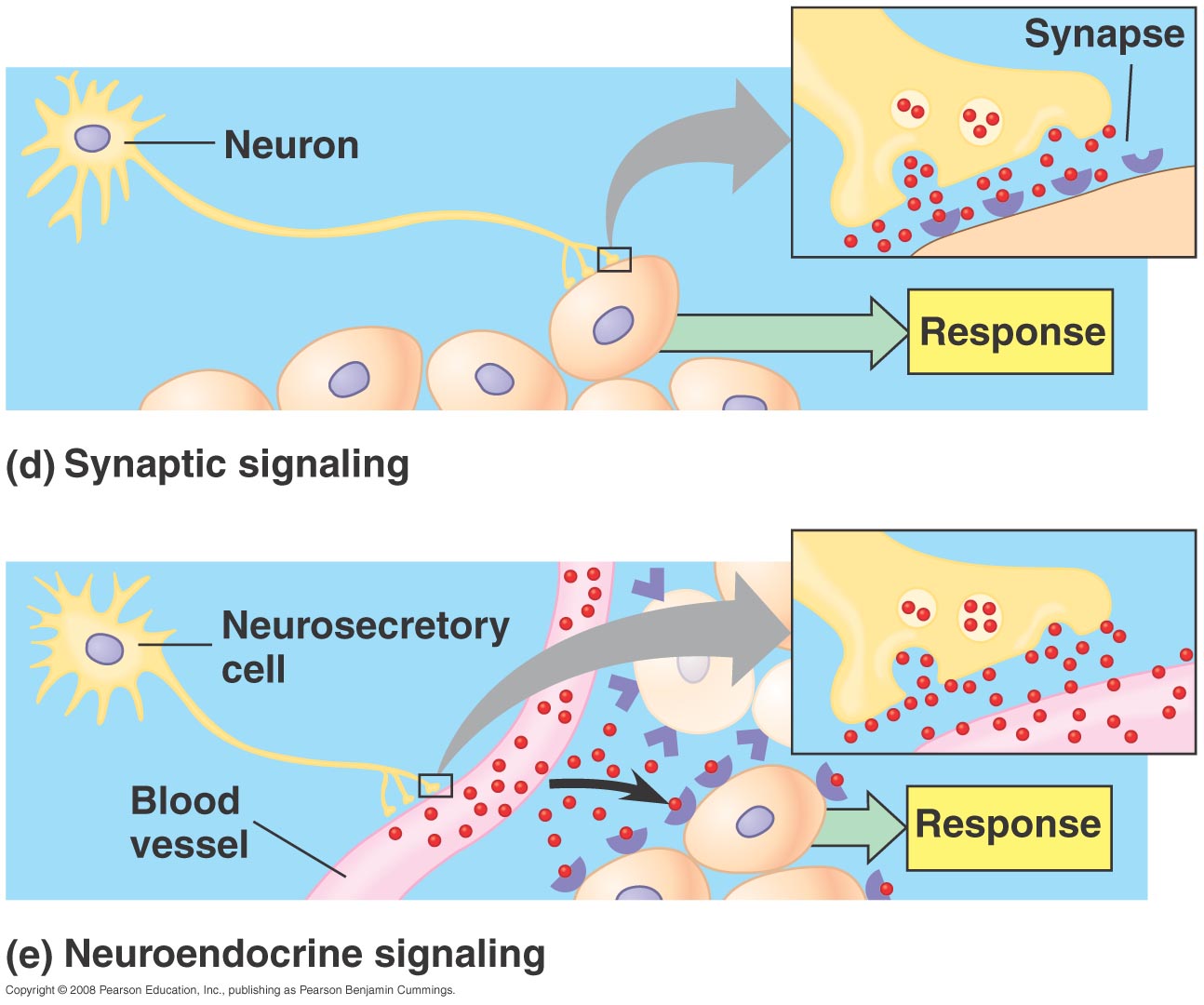 Introduction
Endocrine glands: 
Pituitary 
Thyroid 
Parathyroid 
Adrenal
Pancreas
Ovaries  
Testes
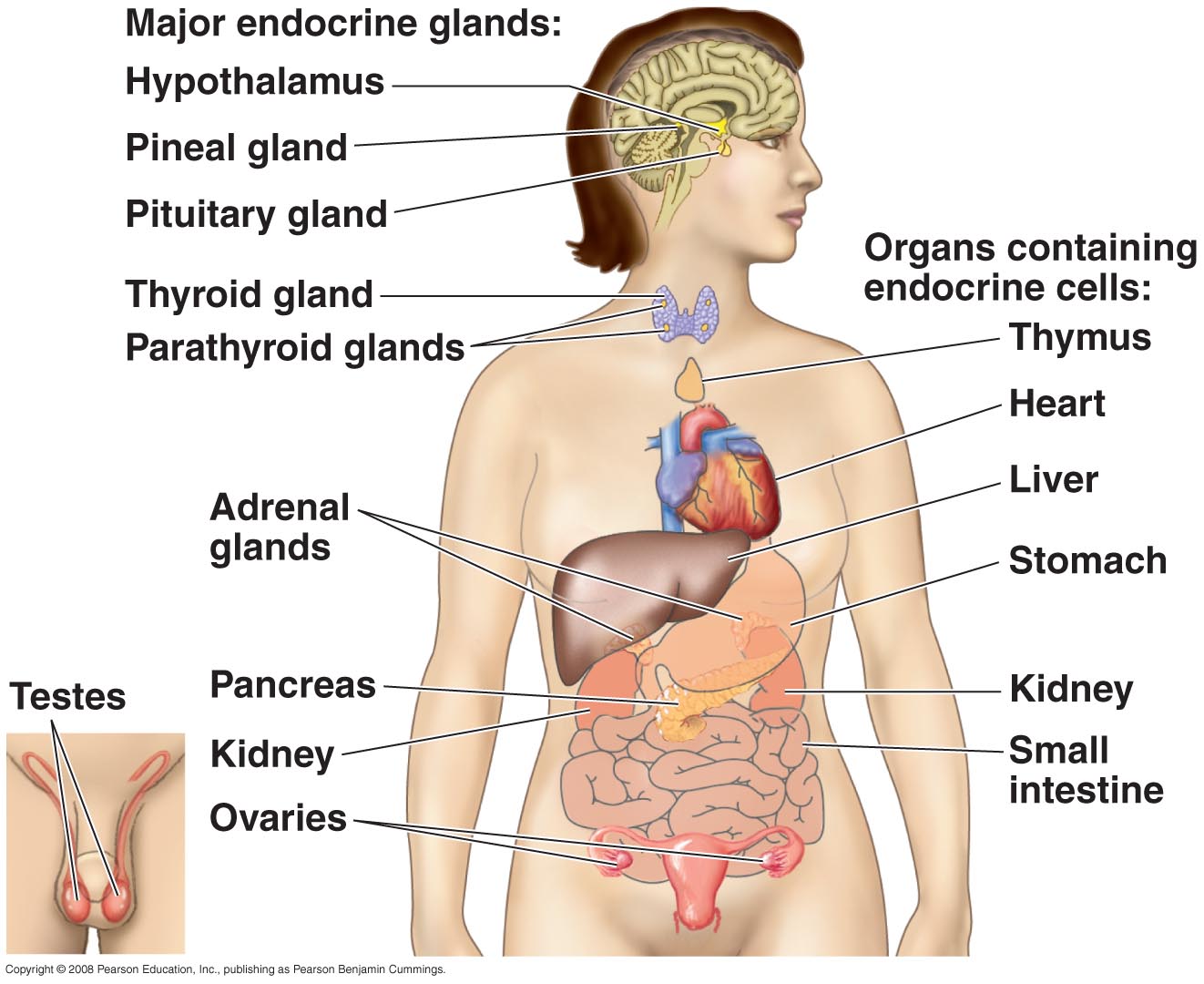 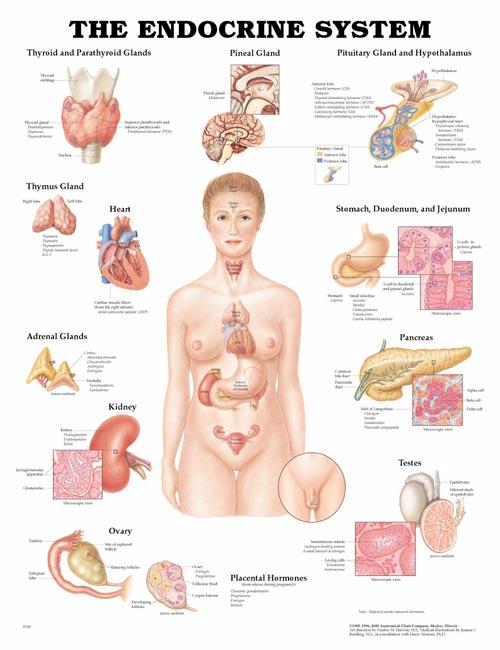 Introduction
The multiple hormone systems play a key role in regulating almost all body functions:
Metabolism  
Growth  and development 
Water  and electrolyte balance
Reproduction
Behavior
Introduction
Definition :
Hormone is a chemical substance released by  group of cells to control the function of other type of cells.
Types of hormones
Affect many different types of cells (eg. GH and Thyroxin)
Affect only specific  target cells (eg. ACTH and estrogen)
Introduction
What are target cells?
	Target cells refer to cells that contain specific receptors (binding sites) for a particular hormone.
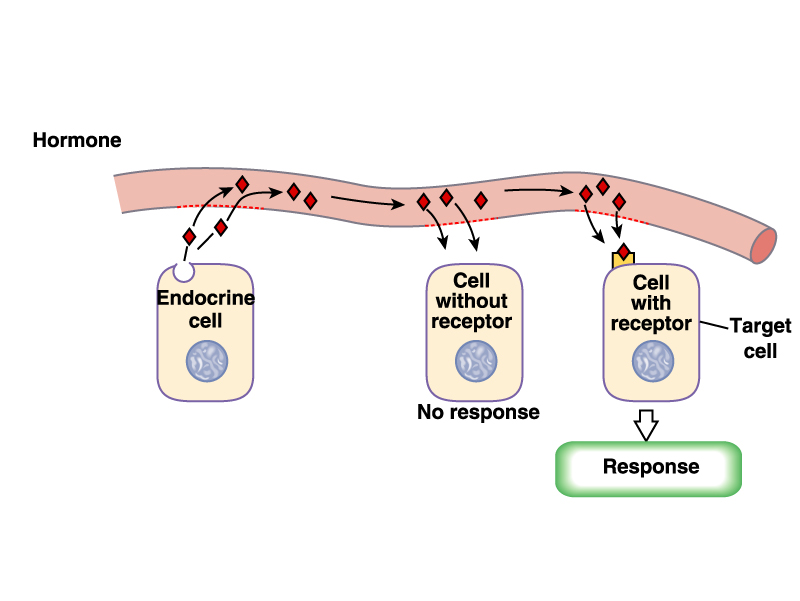 Silverthorn, Human Physiology, 3rd edition Figure 6-1&2
Introduction
Chemical structure of hormones
Three general classes of hormones:
Proteins and polypeptides (anterior and posterior pituitary, pancreas and parathyroid hormones) stored in vesicles until needed

Steroids (adrenal cortex, ovarian and testicular hormones) diffuse across the cell membrane

Derivatives of amino acid tyrosine (thyroid hormones and catecholamines)
Peptide (Protein) Hormones
Synthesis as preprohormone  post-translational modification to prohormone  then hormone
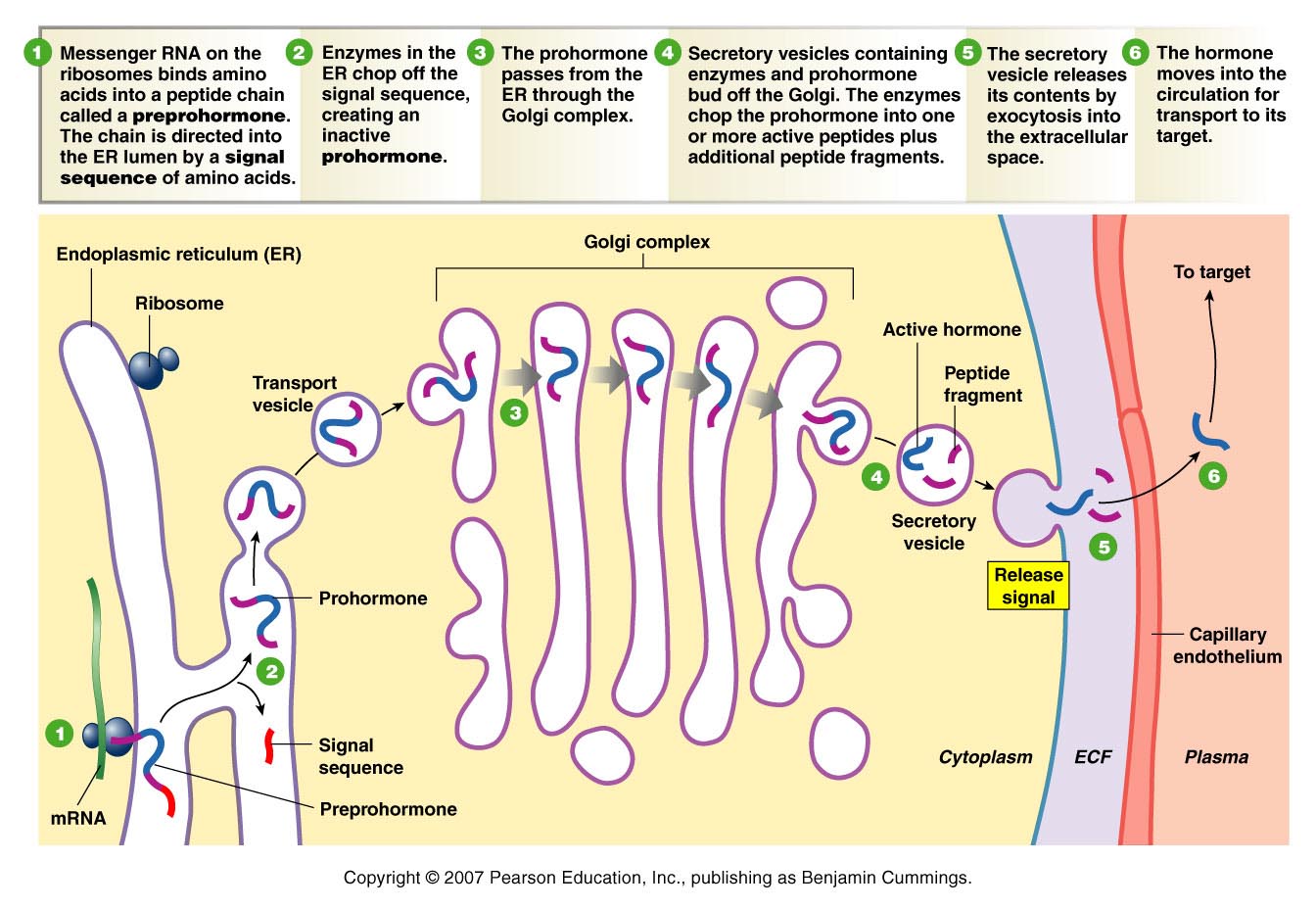 Peptide (Protein) Hormones
Example of protein hormone
Insulin
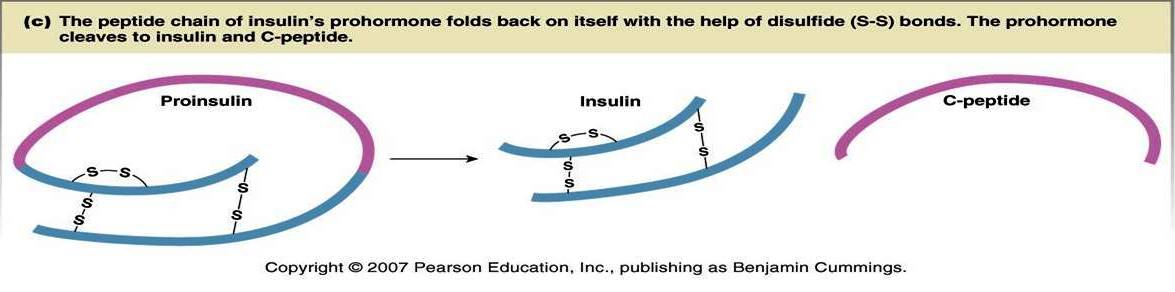 Steroid Hormones
Secreted by gonads, adrenals, placenta
Derived from cholesterol (lipophilic)
Cross membranes (no storage)
On-demand synthesis (SER)
Usually Bound to Carrier proteins
Amine Hormones
Derived from tyrosine or tryptophan
3 groups
Tryptophan  Melatonin
Tyrosine   Catecholamines					behave like peptide hormones 
Tyrosine   Thyroid hormones 				behave like steroid hormones
Transport of hormones
Water soluble hormones- hydrophilic (peptides & catecholamines) dissolved in plasma

Fat soluble hormones – hydrophobic Steroids and thyroid hormones transported bound to plasma proteins (90%), 
   binding to proteins helps to  
Provide reservoirs
Slow hormones clearance
Water and fat soluble hormones
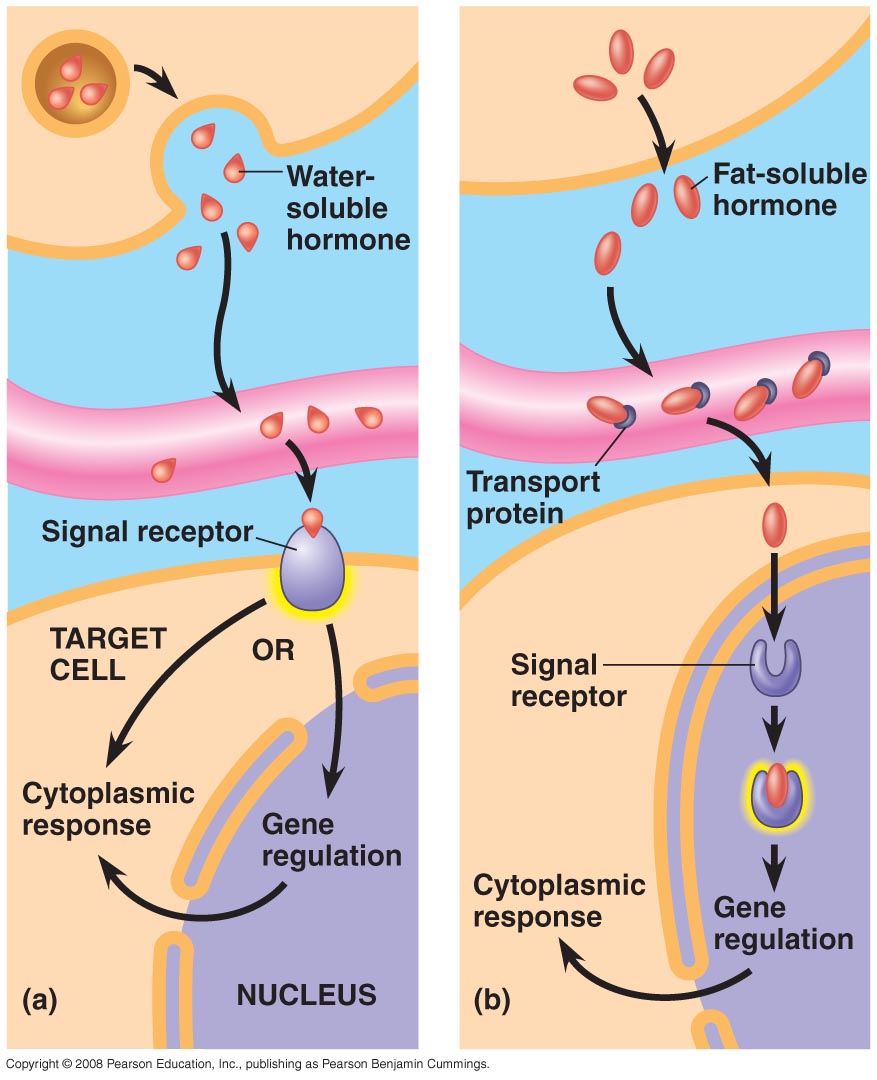 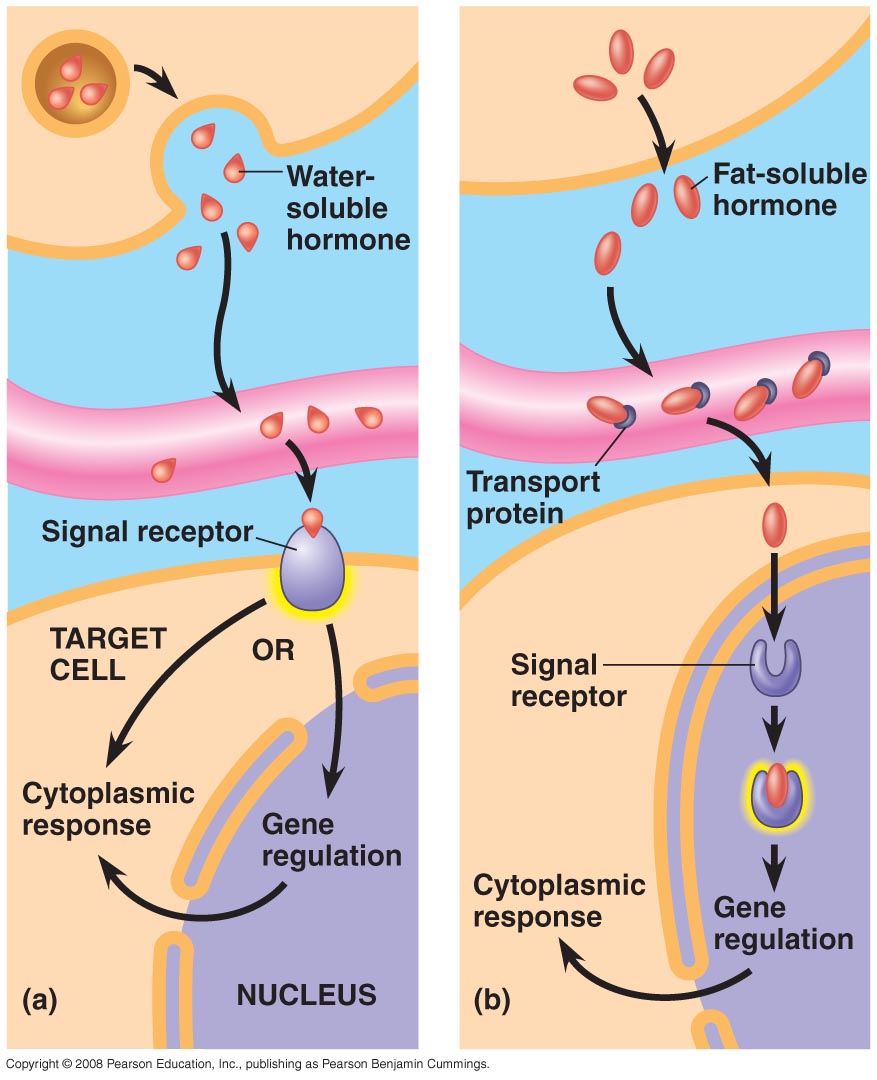 Mechanism of action of hormones
Mechanism of action :
Hormone-receptor interaction (1st messenger) 
Enzyme activation
Release of the second messenger
Effects on cellular function
Receptors:
Hormonal receptors are large proteins
2000-100,000 receptors/cell
Receptors are highly specific for a single hormone
Receptor’s Location:
On the surface of cell membrane (proteins, peptides and catecholamines)
In the cell cytoplasm (Steroids)
In the cell nucleus (thyroid hormones)
Mechanism of action (peptids and protein hormones)
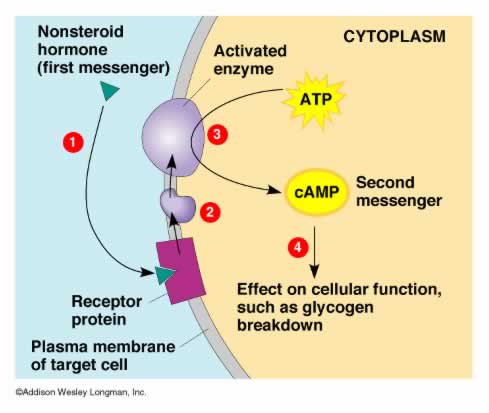 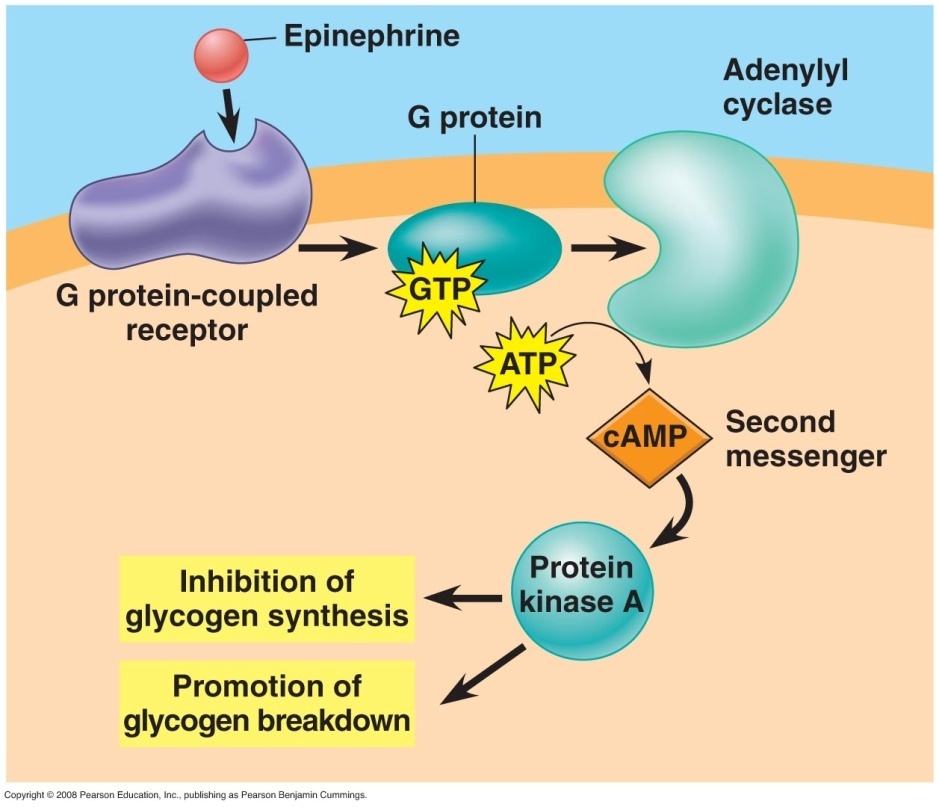 Second messenger(ADYNYLATE CYCLASE-CAMP)
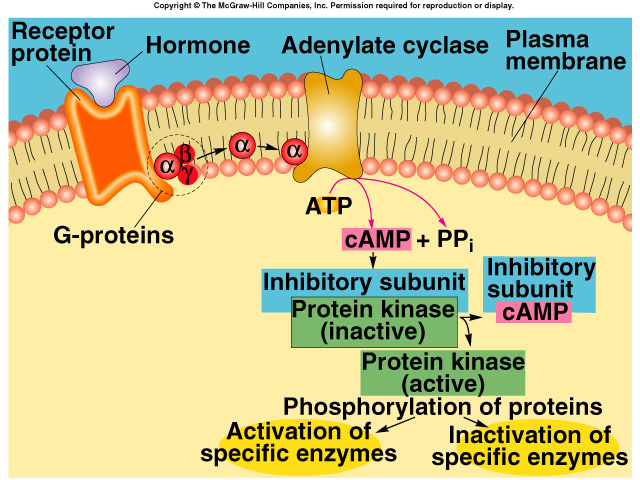 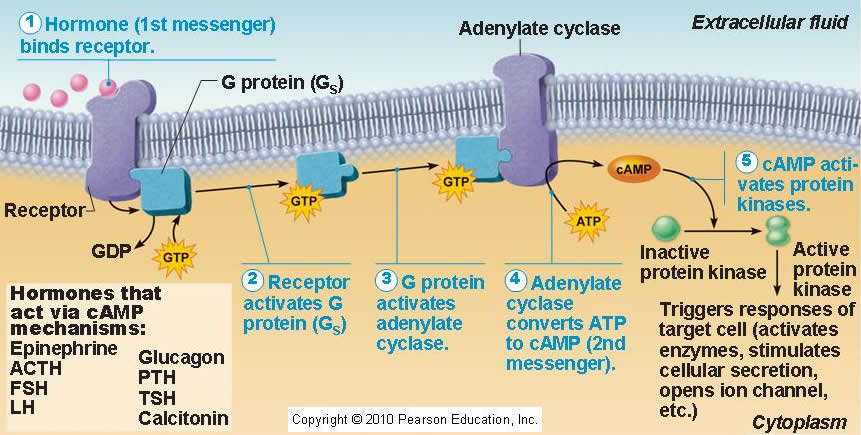 Second messenger(PPOSPHOLIPASE C-ip3)
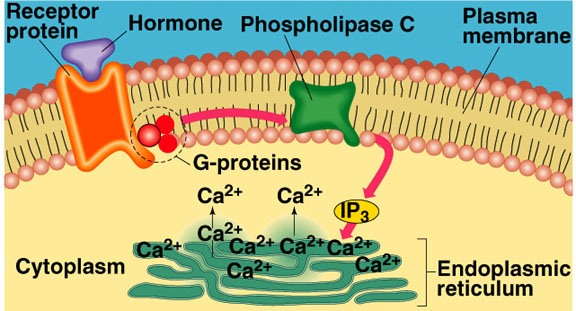 SECOnd Messenger (Tyrosine Kinase System)
Is used by insulin & many growth factors to cause cellular effects
Surface receptor is tyrosine kinase
Consists of 2 units that form active dimer when insulin binds
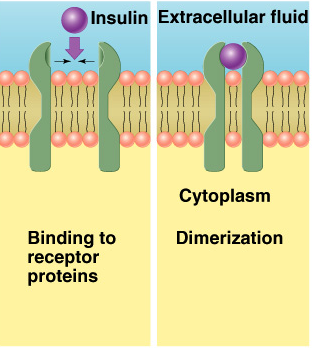 SECOnd Messenger (Tyrosine Kinase System)
Activated tyrosine kinase phosphorylates signaling molecules 
Inducton of hormone/growth factor effects
Mechanism of action (steroid hormones)
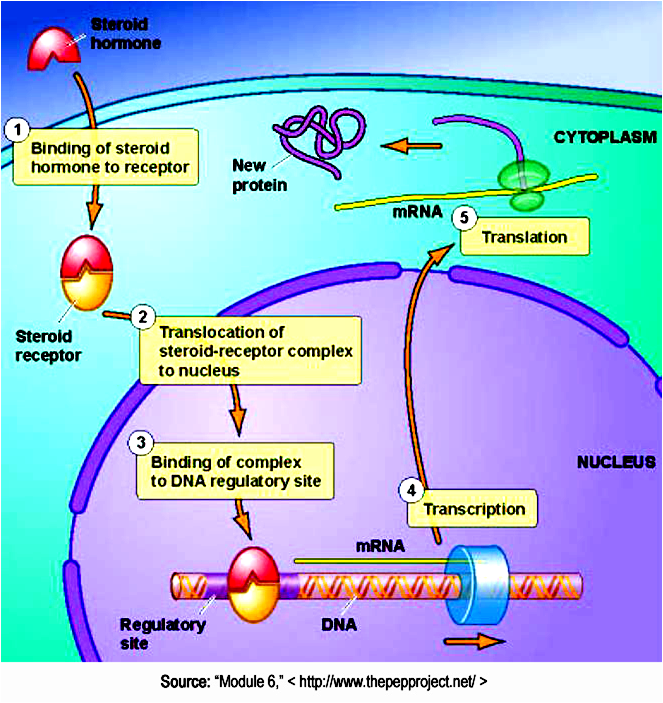 Mechanism of action (steroid hormones)
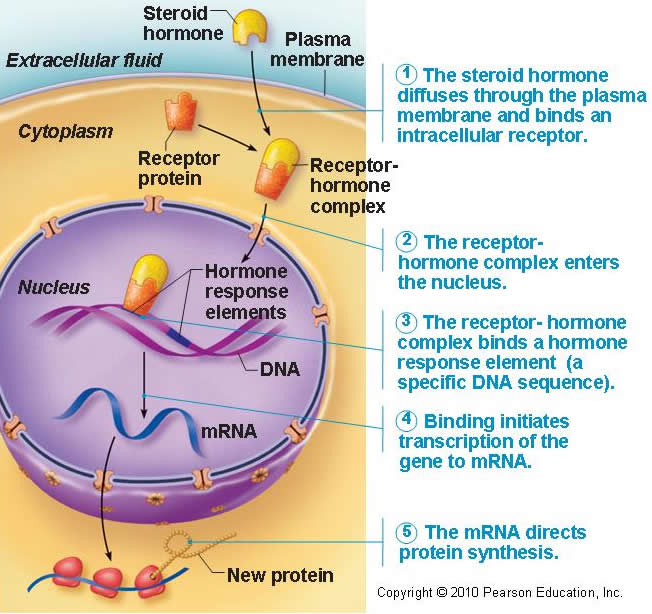 Regulation of hormonal receptors
Receptors does not remain constant
Inactivated or destroyed
Reactivated or manufactured
Downregulation 
Increase hormone concentration leads to decrease in the number of active receptors
Most peptide hormones have pulsatile secretion which prevents downregulation
Upregulation 
The hormone induces greater than normal formation of a receptor or intracellular signaling proteins
Clearance of hormones
Two factors control the concentration of a hormone in the blood:
The rate of its secretion
The rate of its removal (metabolic clerance)
Hormones are cleared by:
Metabolic destruction by tissues
Binding with tissues
Excretion by the liver into bile
Excretion by the kidney into urine
Clearance of protein bound hormones is slower than clearance of peptide hormones
Hormone Interactions
Multiple hormones can affect a single target simultaneously 
Three types of hormone interactions:
Synergism
Permissiveness
Antagonism
Synergism
Combined action of hormones is more than just additive!
Example: Blood glucose levels & synergistic effects of glucagon, cortisol and epinephrine
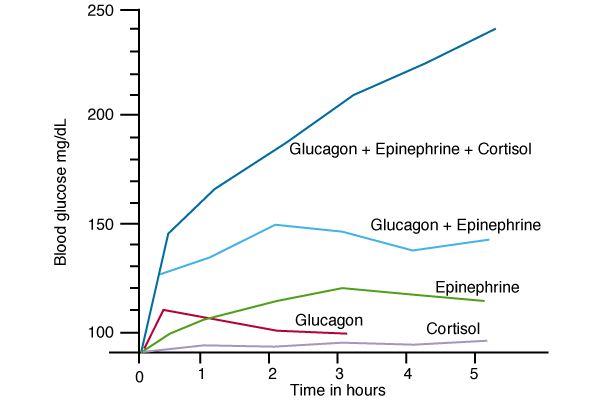 Permissiveness
One hormone allows another hormone to have its full effect
Especially during growth
Example 
Thyroid hormone have permissive effect on growth hormone action
Deficiency of thyroid hormone in infants leads to dwarfism.
Antagonism
Antagonistic hormones have opposing physiological actions –
 Hormone B diminishes the effect of hormone A
Example 
Glucagon antagonizes the action of insulin